July 2024
Thoughts on IMMW For the Industry Use
Date: 2024-07-01
Authors:
Slide 1
Yue Xu (Huawei)
July 2024
Introduction
Based on the IMMW SG PAR document[1] and actual requirements in industrial scenarios, we propose the following concerns and corresponding suggestions.
Slide 2
Yue Xu (Huawei)
July 2024
Recap: IMMW SG PAR[1]
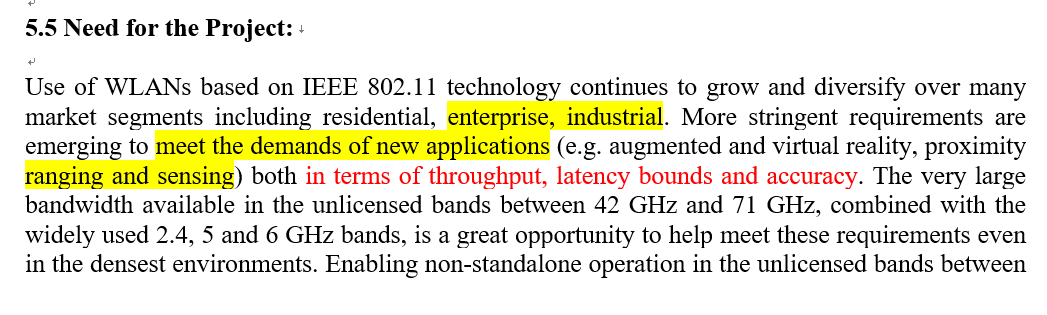 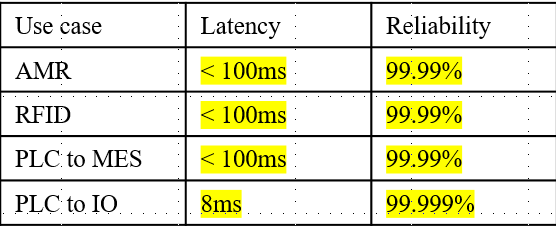 PAR
Real [2]
We believe that the content mentioned in the PAR document aligns with the development of application requirements for millimeter waves in industrial scenarios. However, these discussions are at a high level. Therefore, we aim to further share some of our detailed insights and perspectives on mmWave applications in industrial settings.
AGV: Automated Ground Vehicle
AMR: Autonomous Mobile Robot
Slide 3
Yue Xu (Huawei)
July 2024
Sharing - 1：The fast deployment
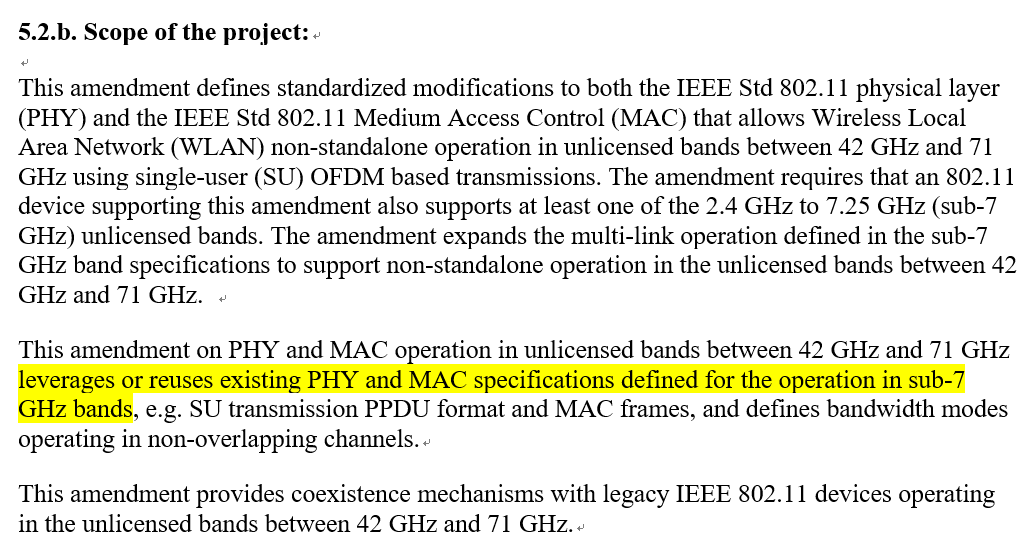 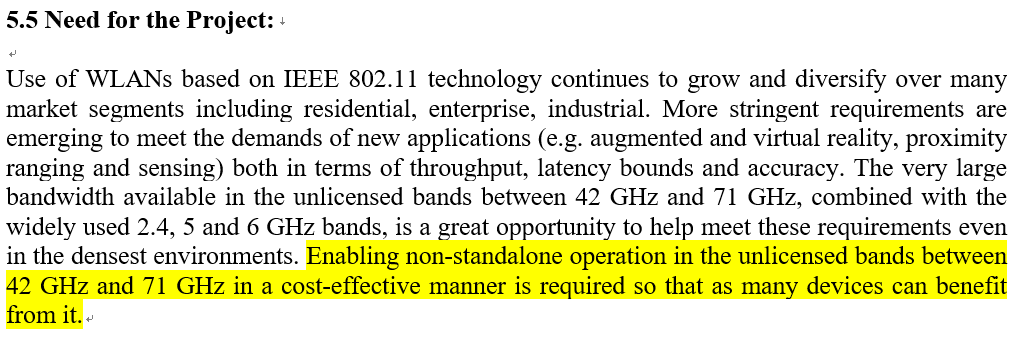 From the PAR, the core idea is the ‘fast deployment’. And we think:
Reuse/Minimum-adjust current baseband architecture
Reuse/Combine current-technique (e.g., Sounding, MLO, Power saving, TWT…)
Design Appropriate Bandwidth/KPIs
The design should be 
reasonable to facilitate quick deployment. 
different from the existing standards to show the advanced nature.
Bandwidth Concern#1
Throughout/Latency/Reliability Concern#1
Yue Xu (Huawei)
Slide 4
July 2024
Sharing - 2：The Spatial Stream
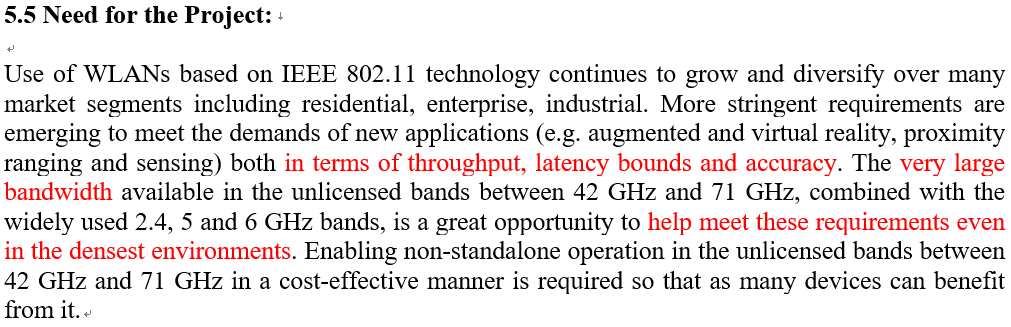 STAs
AP
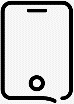 In the MIMO, data is divided into multiple independent spatial flows. More spatial flows indicate more paths for independently processing data and a higher rate.
Setting: 11ax, 160MHz, 45G Band, 16QAM
Multiple streams can:
      - ensure the throughput to help meet traditional and emerging requirements even in the densest environments
      - enhance the stability (link optimization).
However, the increase in the number of flows inevitably increases the cost of hardware devices (hindering fast deployment). Meanwhile, the gain accelerate is ‘slowing down’.
The performance of a single flow may not meet the requirements.
The gain efficiency is decreasing.
Spatial Stream Concern#1
Throughout/Latency/Reliability Concern#2
Yue Xu (Huawei)
Slide 5
July 2024
Sharing - 3：The Sensing/Ranging
Sensing and Ranging has been widely discussed (more than 20 uses case in [3]). And, commercial products have already application them without any standardization
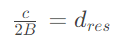 Object Existence Detection
Object Counting
Motion recognition
802.11bf and 802.11az/bk are main IEEE standard for Sensing and Ranging. So, IMMW can be considered to provide support for these technical standards..
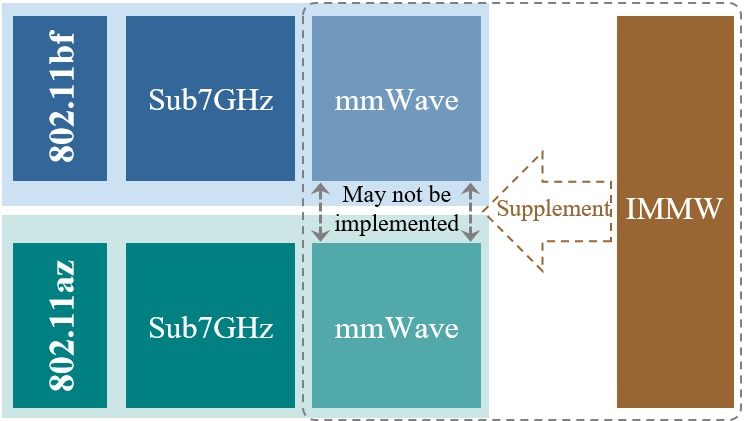 More information
More cost
Larger bandwidth
Higher resolution
Less information
Lower cost
Lower bandwidth
Less resolution
[4]
balance
Bandwidth Concern#2
Slide 6
Yue Xu (Huawei)
July 2024
Summary
From the above 3 sharing opinions and corresponding concerns. We would like to provide our suggestions that:
Slide 7
Yue Xu (Huawei)
May 2024
SP1
Do you agree that Move to add the sentence “It is capable of supporting no more than 2 Spatial Streams.” to the end of the 2nd paragraph of clause 5.2.b of the PAR.?
-Yes
-No
-Abstain
Slide 8
Yue Xu (Huawei)
July 2024
References
[1] 11-24-0116-03-immw-immw-draft-proposed-par
[2] 11-23-1570-00-0uhr-latency-consideration-of-industrial-scenarios
[3] 11-24-0723-01-immw-sensing-and-ranging-in-immw
[4] 11-20-1712-02-00bf-wifi-sensing-use-cases
Slide 9
Yue Xu (Huawei)